15 Test Taking Strategies Every Test Taker Should Know
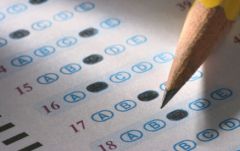 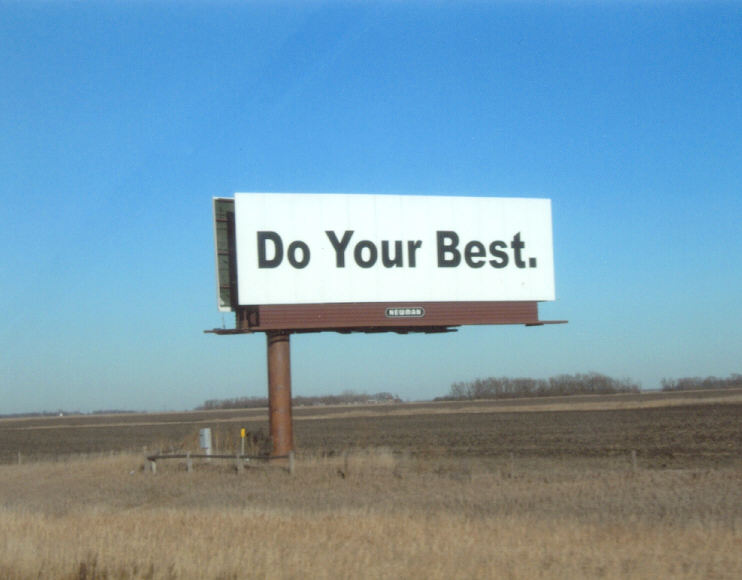 ON THE TEST!
Test Taking  Strategy  # 1–
Get plenty of rest the night before each testing day 
You need 8-10 hours of sleep, so go to bed by 10pm.
Get ready before testing
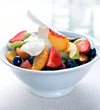 Eat a good nutritious breakfast the morning of each testing day 
(Milk w/cereal, eggs, fruits; no Hot Cheetos and candy.)
Avoid the morning rush. Set out clothes the night before. Get to school a few minutes earlier than you usually do.
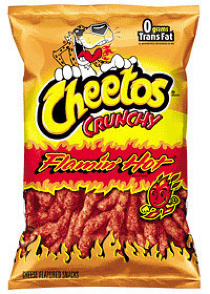 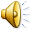 Can You Follow Directions? Get Out a Sheet of Paper and Take This Test.
CAN YOU FOLLOW DIRECTIONS?
This is a timed test--you have 3 minutes only!
1. Read everything carefully before doing anything.
2. Put your name in the upper right-hand corner of this paper.
3. Loudly call out your first name.
4. Circle your name.
5. If you have followed directions carefully to this point, call out "I have.”
6. Draw five small squares in the upper left-hand corner.
7. Put an "X" in each square.
8. In your normal speaking voice, count from ten to one backwards.
9. Now that you have finished reading everything carefully, do only sentences one and two.
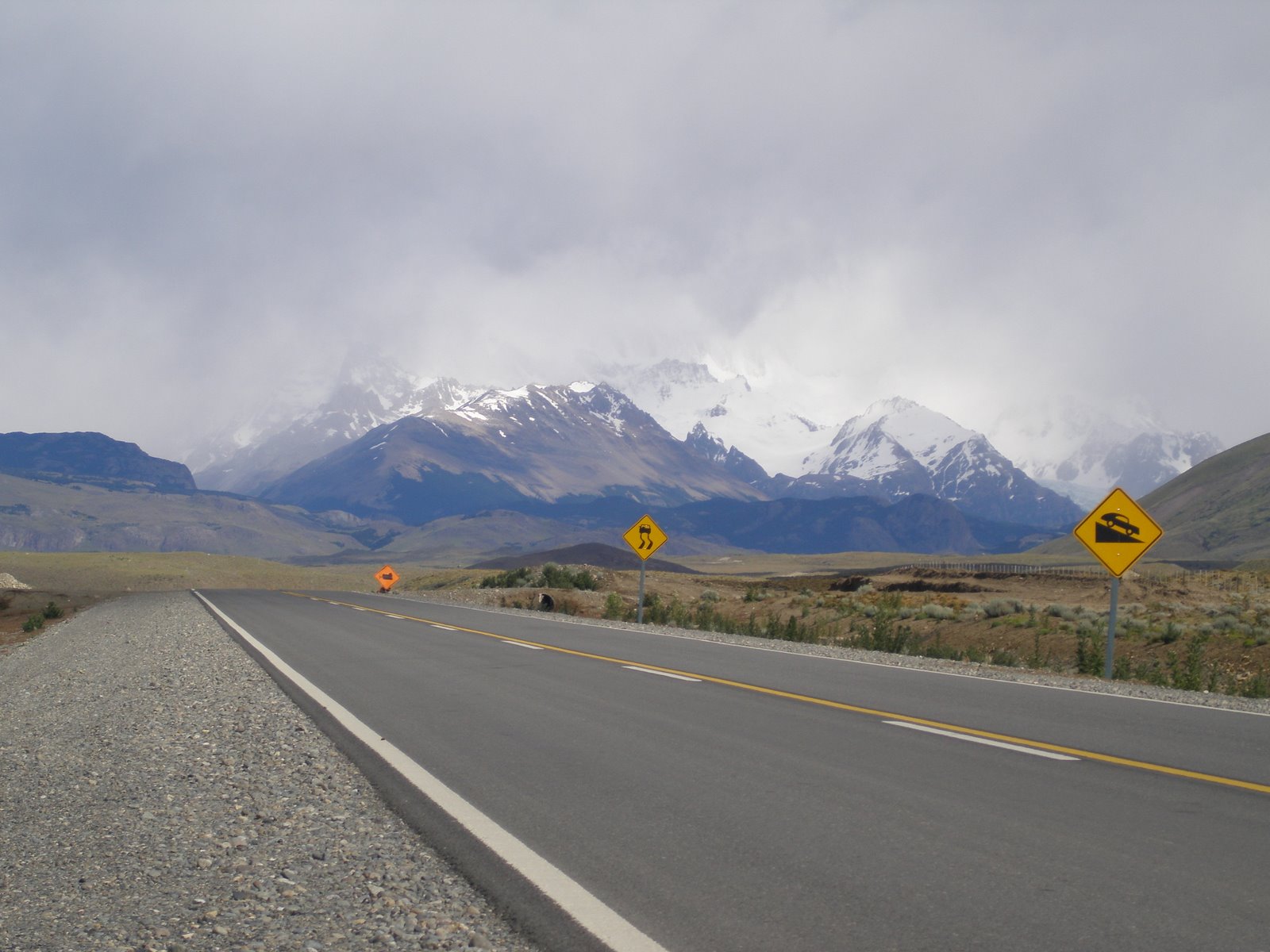 Test Taking  Strategy  # 2
Always listen to the directions given by teacher.
LISTEN
Read the directions written on the test.
Read the question and ALL answer choices before marking anything.
READ
ASK
Follow  Directions!
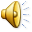 Test Taking  Strategy  # 3
Use your time wisely!
2. It is important to answer every question even if you are not sure of the answer.
1. Don’t spend too much time on any one question.
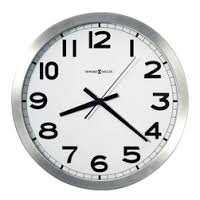 5. Answer the easiest questions first, but be sure to go back to those questions you skipped.
3. Use all your time! There are no extra points for finishing early.
4. Save time at the end to review your test and make sure you haven't left out any answers.
PACE YOURSELF
REMEMBER TO DO THE EASIEST PROBLEMS FIRST 
AND THEN BE SURE AND GO BACK!
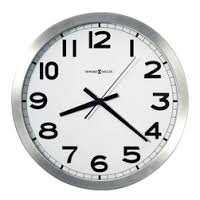 Test Taking  Strategy  # 4
If you can’t figure out which answer is correct, try to eliminate (get rid of) the answers that you know are wrong.
Eliminate obviously wrong  answer choices
Eliminate choices that are partly correct
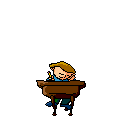 Eliminate items that are correct but don’t answer the question
Elimination
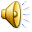 Test Taking  Strategy  # 5
Educated guessing means using everything you know to attempt to answer the question.
A random guess gives you a 25% chance of getting the right answer.  An educated guess gives you chance  of answering correctly  up to 75% .
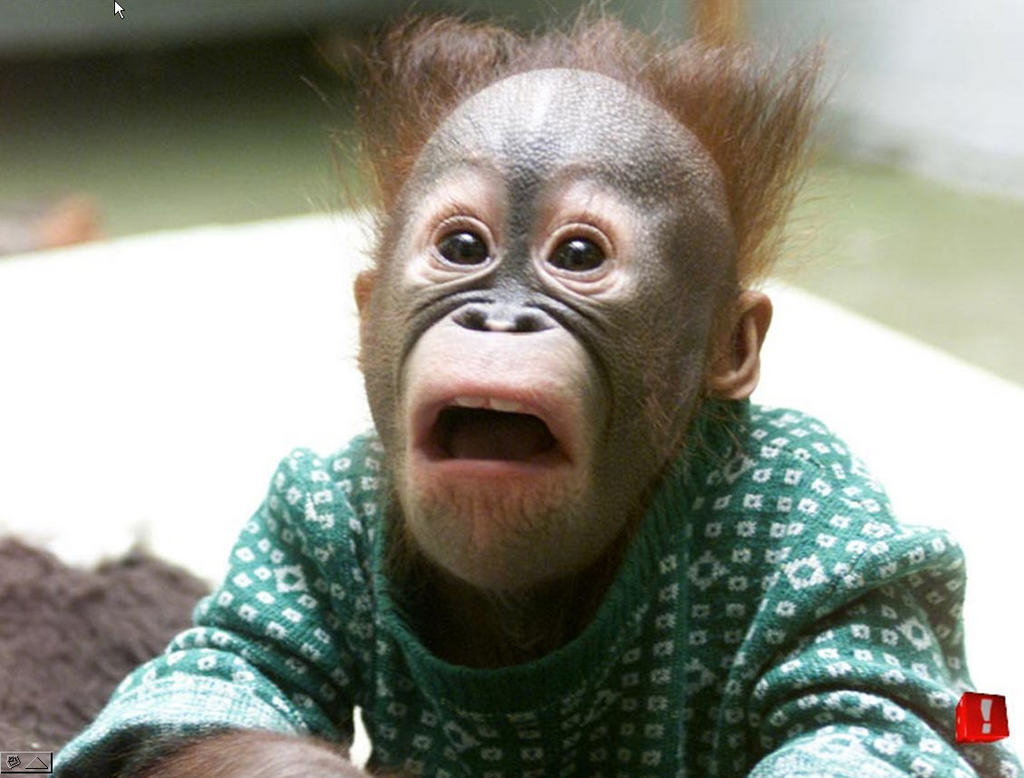 Educated Guess
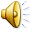 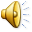 Test Taking  Strategy  # 6
ANSWERS WITH THE  FOLLOWING WORDS ARE USUALLY WRONG/FALSE.
ALL	       ALWAYS  
MUST       NONE		
NEVER    EVERY   	
ENTIRELY   BEST    WORST	ONLY
	EVERYONE
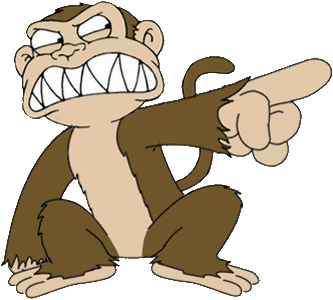 ABSOLUTE WORDS
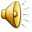 ANSWERS WITH THE  FOLLOWING WORDS ARE USUALLY CORRECT/TRUE
Test Taking  Strategy  # 7
SOME    SOMETIMES       GENERALLY
USUALLY
FREQUENTLY  PROBABLY 
MOST     FEW     MANY   OFTEN  SELDOM
GENERAL WORDS
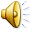 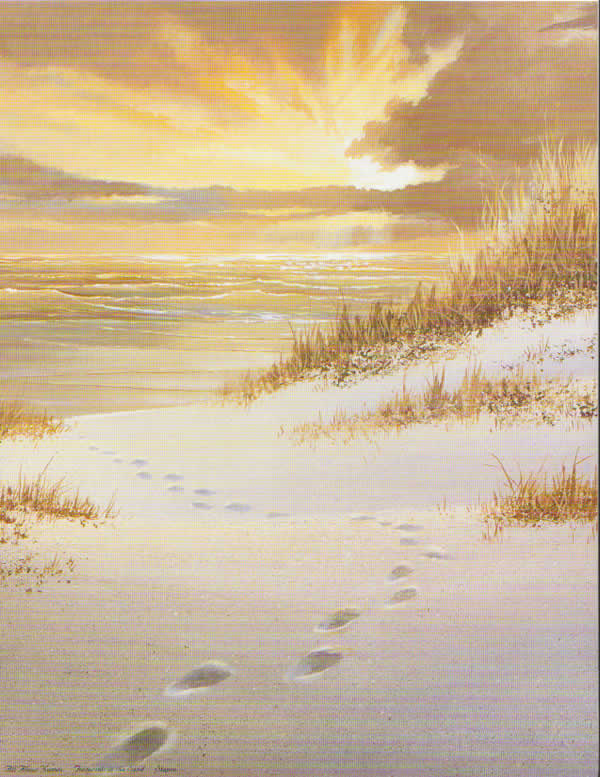 Test Taking  Strategy  # 8
The context of a word includes all the words and sentences that surround it and the situation in which the word is used.
WHEN THE ANSWER IS NOT CLEAR, LOOK FOR CLUES ( CONTEXT, TENSE, WORD TYPE, GRAMMAR) IN THE QUESTION AND THE ANSWER CHOICES
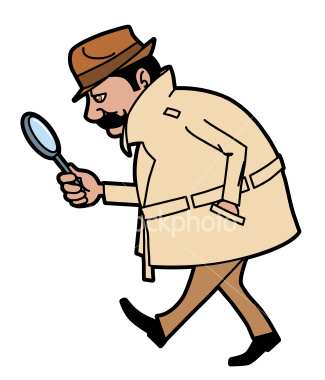 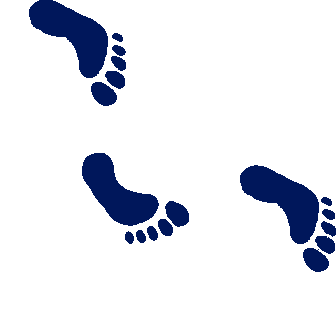 LOOK FOR CLUES
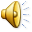 Test Taking  Strategy  # 8  continue...
Clue words in test questions:

Who? Person  What?  Thing
Where? Place   When? Time Why? Reason  Which? Choice 
How? A way something is done
How many ? Number
LOOK FOR CLUES
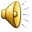 Example
Our class will see a play,__________ends  this week.
Who
What
Which
When
1.Use elimination strategy first…
2. Look for a clue
3. Play is a noun in this sentence, so ask yourself what kind of a play it is.
Test Taking  Strategy  # 9
The effect of negatives is to make the sentence the opposite of what it would be without the negative.
Simplify the question by getting rid of double negatives.
Simplify this statement:Most people are 
not unafraid of snakes.
Most people are 
afraid of snakes.
Negatives: 
Not None No one
	Hardly Scarcely 
Prefixes such as 
Un-   Non-  Dis-  In-
NEGATIVES & DOUBLE NEGATIVES
Example
Mrs. Smith dislikes when students are being rude to their teachers.
Without changing the meaning of the sentence, which words can best be used to replace the underlined part? 
Enjoys
Tolerates
Punishes
Does not like
Test Taking  Strategy  # 10
In Math, ESTIMATING is an approximate answer
 obtained  by  rounding the numbers  BEFORE you 
add, subtract, multiply, or divide.
Always ask yourself: “Is the answer reasonable?”
For example:
What is 325+917+ 796? 
A. 56  B. 2038 C. 1038 D. 10,564
Estimate
Examples
What value of N makes the equation true?  
	     N-19=33
Eliminate obviously  wrong answers first and then 
estimate!
245
42
14
52
ExampleAn airplane flew 2905 miles in 5 hours. What was the speed of the plane?
A. 12 miles per hour
B. 2324 miles per hour
C. 581 miles per hour
D. 481 miles per hour
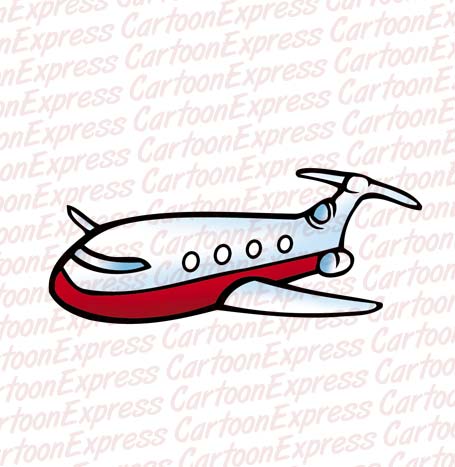 Test Taking  Strategy  # 11
1.	Read all the titles, labels, and other given information
Check the units of measurement
Look for a pattern, trend, or comparison in the graph or table
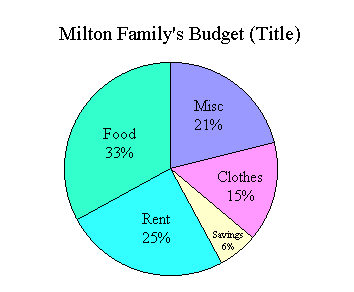 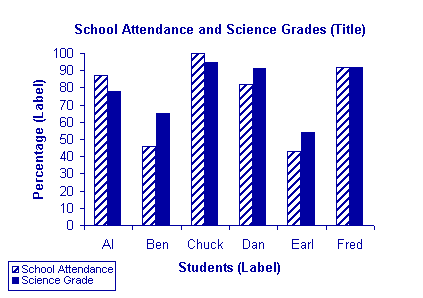 Questions with graphs, charts, and  tables,
Test Taking  Strategy  # 12
Read the title of the map
Check the map key( legend)
Look at the map scale (if you 
	need to find a distance)
4. 	Re-read the question again
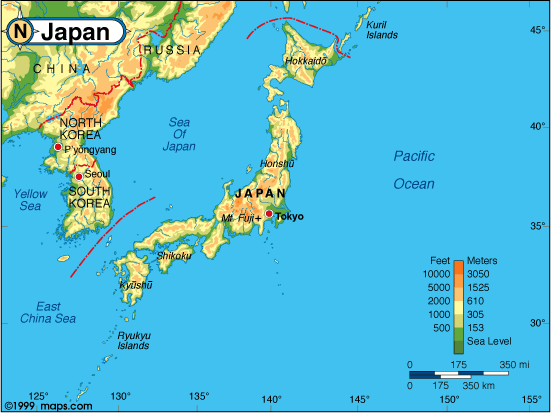 Questions with maps
Other Math Tips
Use Scratch Paper. 
Double Check To Make Sure You've copied the problem correctly. 
Line Up Place Values (thousands, hundreds, tens, ones) Neatly To Avoid Careless Mistakes.

Pace Yourself. 
MOVE ON AND
GO BACK!
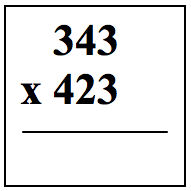 Test Taking  Strategy  # 13
Answers about where and when the story takes place are found at the beginning. 

Answers about a problem of the story are usually found in the middle.

Answers about how the problem was resolved are usually found at the end.
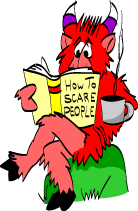 Reading a story
When Reading a Passage Remember To:
READ THE QUESTIONS FIRST to determine what you are looking for as you read the selection.
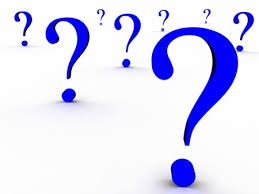 Test Taking  Strategy  # 14
What’s the Big Idea?
Events and characters that make up the story 
The purpose of the story
The point the author is trying to make
Tip: Look for the Big idea in the first two paragraphs of the story!
Finding the BIG IDEA
Example
Read this outline of the article. 
Introduction
Athenian Democracy
Representative Democracy
Conclusion 
Which main idea belongs first under section III? 
Every citizen is a member of a government
A presidential election  is like a town meeting
Al Gore got about 500,000 more votes than George Bush did
A few elected officials represent a very large population
Use all the strategies you have learned
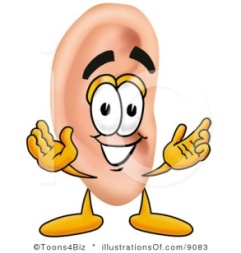 KNOW THE MEANING OF THESE 12 POWER WORDS
*Trace-outline, list in steps, or follow the
 path 
*Analyze-break into parts, tell about the
parts
*Infer-read between the lines, what is the 
hidden meaning
*Evaluate-judge it, tell the good and the 
bad
KNOW THE MEANING OF THESE 12 POWER WORDS Continued
*Formulate-create, put together
*Describe-tell about, paint a picture with
words
*Support-back it up or prove it with
details 
*Explain-teach me or show me the 
steps
KNOW THE MEANING OF THESE 12 POWER WORDS Continued
*Summarize-tell the main idea, tell the 
beginning, middle, and end
*Compare-tell the all the ways they are 
the same
*Contrast-tell all the ways that they are 
different
*Predict-What will happen next?
Test Taking  Strategy  # 15
Don’t misbubble
If you reach a hard question and can’t make your educated guess, an easier one is just around the corner.  Write a light ? next to the question you are skipping and move on to the next question.
How Do You Prevent Misbubbling?
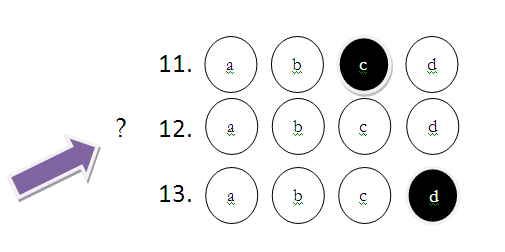 At the end of the test, go back to the questions with ? next to them and see if you can try to answer it.  Please be sure to answer every question.
Final Tip Reminders
If the test requires you to read passages and then answer questions about what you read, 
	Read the questions first.
Line up place value correctly on
 	your scratch paper (thousands, hundreds, tens, ones).
Remember:  Never leave any question on a test blank.
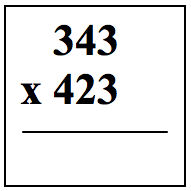 When You Are Done …
Fill in bubbles fully, write neatly, and erase stray marks.
If you finish early, check to make sure you have answered all questions.
Once you have finished, please remain quiet as others will still be working on the test.
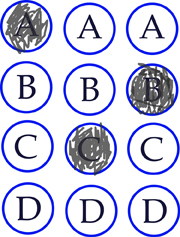 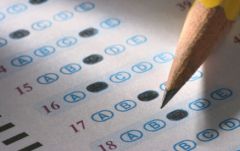 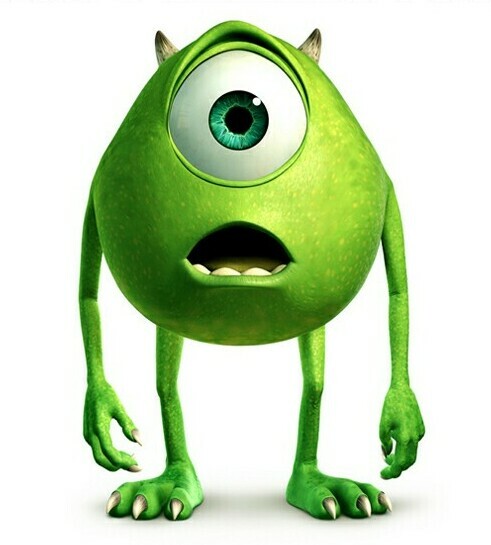 Remember…
I am scared of the test monster!!!!
Remember the strategies! They will help you to feel confident.

Think positively about doing your best!
Take a deep breath to relax.
Answer EVERY question.
Make intelligent educated guesses.
Think about one item at a time.
DO YOUR BEST!
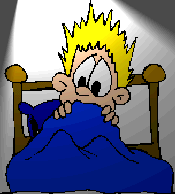 Follow these tips to reduce your anxiety!
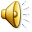 Reduce Your Test Anxiety With Practice




Confidence comes from practice and becoming familiar with the format.

USATestprep will give you the practice you need to help you stay calm and do your best.
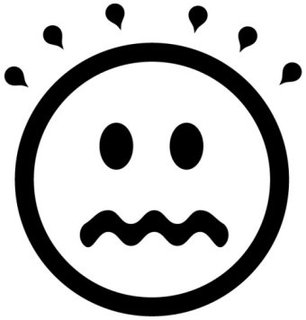 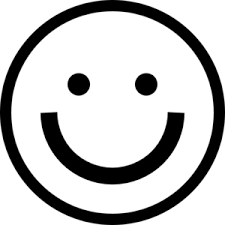 By Using The Test Taking Strategies You Have Learned Today, and With Practice, You Can Improve Your Test Taking Skills and Test Scores. YOU CAN DO THIS!
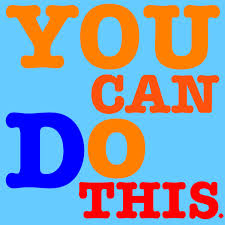 Sources: 
“Preparing Middle School Students for High Stakes Tests,” Tara Musslewhite, Atascocita Middle School, Humble, Texas
“15 Strategies Every Test Taker Should Have,”  Vista Middle School, Van Nuys, CA